Communication Passports
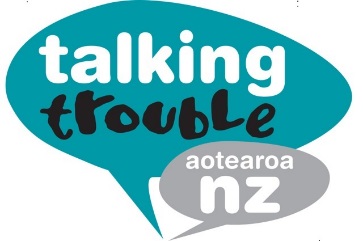 These templates can be used by anyone who wants to help someone create a one page Communication Passport. Our team of speech-language therapists at Talking Trouble Aotearoa NZ often create these with a person so they can have their say about what helps/gets in the way of communicating, and gives a quick and easy guide for others to know how to help. They can choose who needs to see the Communication Passport and what goes in it. We’ve known passports to be given to people before important meetings so they can understand what to do to help, or when transitioning to new places or services. The Communication Passport can be updated when new information comes to light or things change. We sometimes use a Talking Mat https://www.talkingmats.com/ first to help someone reflect on their own communication skills, and what they’d like people to do to support their communication. Sometimes we just open a blank document and start a list about ‘things that are annoying’ and ‘things that help’. There isn’t one way to do these. They can be personalised with colour, decoration and detail, and can be any size and can be laminated. We often make them in Powerpoint, but they can be handwritten or typed. Multiple copies can be useful so everyone who needs the information can get a copy. We like to try to have the person’s own words included. Anyone can help someone put together a Communication Passport – it doesn’t have to be a speech-language therapist.  The example passports we’ve included here have had all identifying information has been removed or changed. You are welcome to use our templates and we’d love to know how you use them and what templates work best in your setting. You can find other materials you might find handy on our website under resources. http://talkingtroublenz.org/links-and-resources/
Sally Kedge, Speech-language therapist and court-appointed Communication Assistant
contact@talkingtroublenz.org Talking Trouble Aotearoa NZ    May 2019 www.talkingtroublenz.org 
https://twitter.com/TalkTroubleNZ              https://www.facebook.com/talkingtroubleaotearoanz/
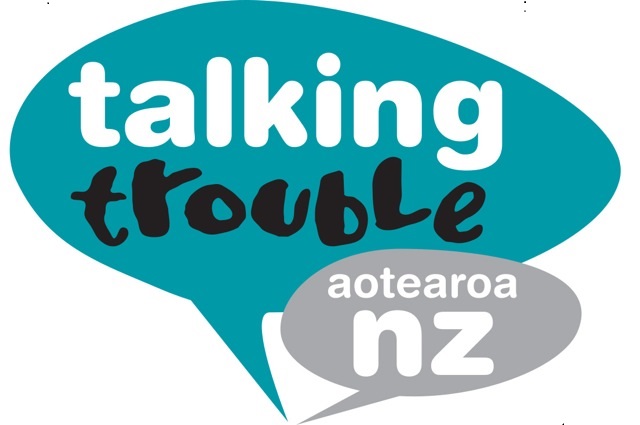 ________’s Communication Passport These recommendations were written by the young person and ___________________ (profession/role_________________)
Young person’s full name: 			Professional’s name and role:			
Date:
My Communication Passport

My name is: 


This is about me
Please read!

This will help you to get to know me and how I communicate
You can help me to communicate
!! You need to know... !!
Please don’t…
Please do…
You can help me to understand more easily by…
I might need extra help with…
You can help me to use my language more easily by…
Young person’s full name: 				Professional’s name and role:		
	
Date:
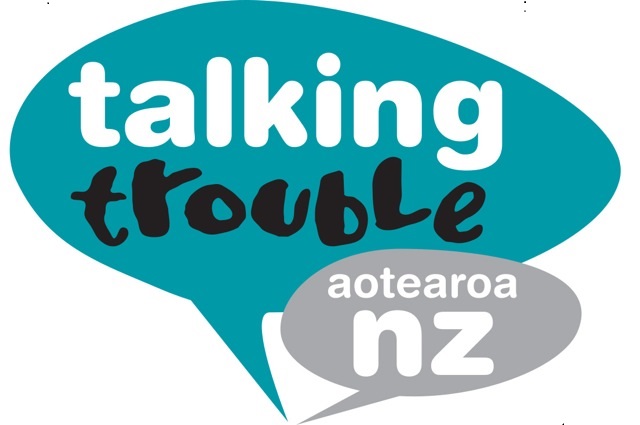 These recommendations were written by XXXXXXXXXXXX and XXXXXXXXXXXX
Things you need to know
Things that are tricky
Things that help
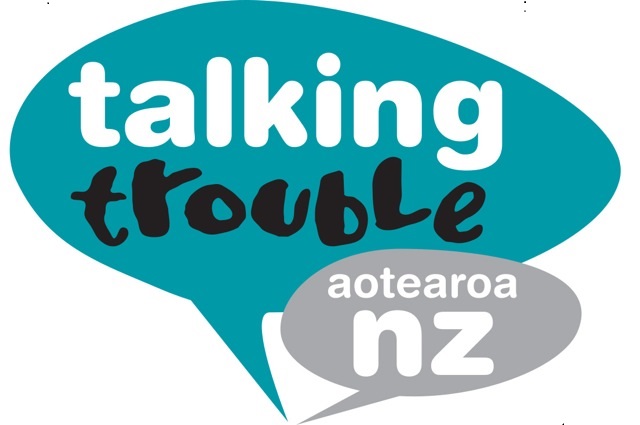 This communication passport was made by XXXXXXXXX and XXXXXXXXXX on ……………..
Things you need to know
I enjoy talking but I choose when I talk and when I don’t
I don’t like meeting new people
Things that are tricky
Understanding, and remembering what people say

Knowing the words for the stuff I want to talk about 

Making decisions

Explaining things

Staying on topic

Reading body language

Asking questions & asking for help
Things that help me
Write it down, talk slowly… I’m not a fast thinker

Build my vocabulary – word maps, explain new/tricky words 

Signpost topics so that I can see what topic you want me to stay on

Use Comic Strip Conversations to help me give you the best information I can

Check my understanding of the stuff we have just talked about
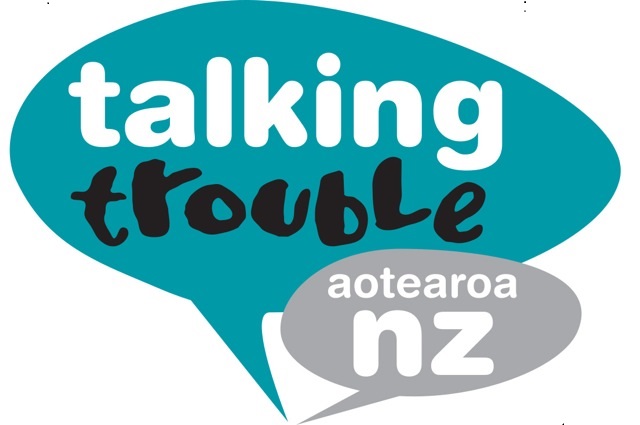 This communication passport was made by XXXXXXXX and XXXXXXXXXXX on …
Things you need to know
I love Hip Hop 
Sometimes I ‘lose it’ and want to leave. You’ll know because I start to swear and fiddle with my clothes. Thinking about, and talking about my big brother calms me down. Perhaps there could be photos of him nearby.
Things that help me
Say less. Stick to the key messages you need me to understand. Pause between phrases. Explain what you mean. Check that I’ve understood you before you say anything else

Write things down in simple lists, flow diagrams or headings to help me keep paying attention and remember

Build my vocabulary – word maps, explain new/tricky words
Things that are tricky
Listening when people don’t explain things & listening to boring stuff 

Making decisions – “got my boyfriend on one side and my family on the other wanting me to be safe…don’t always know what to do”

Finding the words I need to say what I want to say is hard. When this happens I just change the subject or say it doesn’t matter
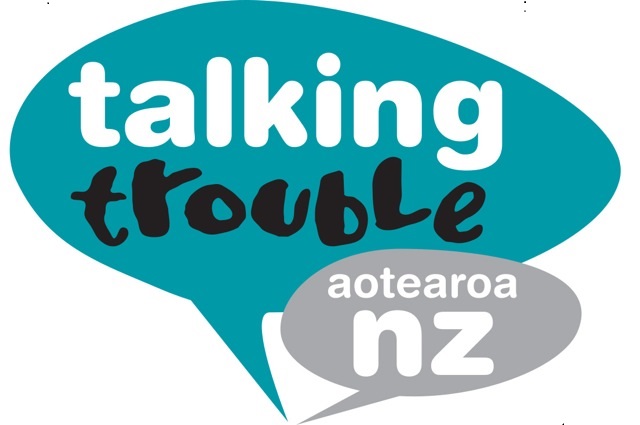 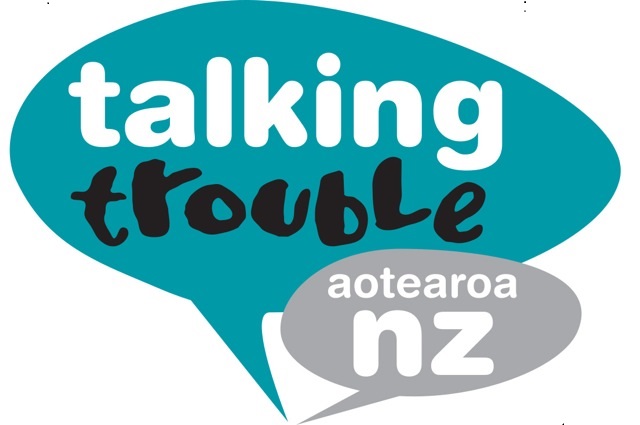 Jimmy Jones
Stuff that makes Jimmy annoyed

Talking for ages in a room
Lots of talking
Waiting
Talking about me when I’m not there
People reading stuff out for me…takes too long…just let me read it to myself
Jimmy works best with people who

Don’t try to ‘push’ or ‘teach’ too much
Pick up on what he’s doing and where’s at
Praise him for what he does
Can make things that are tricky into something enjoyable
Communication Passport March 2019
This information about Jimmy has been put together during a conversation between Jimmy, his Dad and a speech-language therapist. It is designed to give an overview of what helps and gets in the way for Jimmy.
Stuff Jimmy loves
Hanging out with mates

Sometimes – gym, soccer, fishing
You might 
notice

Fidgeting
Eyes wandering off
Jimmy shuts off
Wants to gap it
Stands up, covers eyes, paces, swears
How to help 

Don’t talk too much 
Make it quick
Get it all done and get on with it
Keep talking and reading short and easy.
Signs listening and understanding are tricky
Making complicated things easier

Work out the most important things Jimmy needs to know – keep it short, simple and quick
Draw it
Write key words